Информационно-библиотечный центр ГБОУ СОШ № 1    города Похвистнево Самарской области
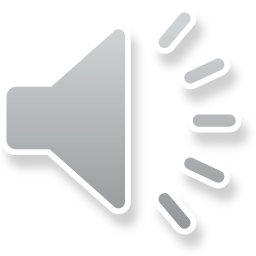 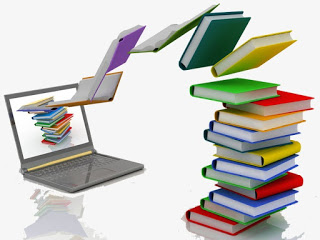 « Библиотека должна быть не только хранилищем книг, но и  реальным информационным, культурным и досуговым центром»
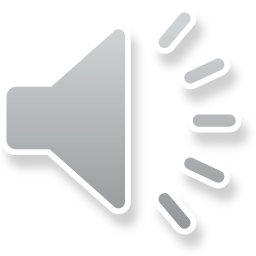 В.В.Путин, Президент Российской Федерации (из Послания Федеральному Собранию  Российской Федерации)
Из проекта Концепции развития национальной сети информационно-библиотечных центров:
Школьная библиотека – информационная обучающая площадка нового поколения, где можно учиться и общаться, используя новейшие технологии
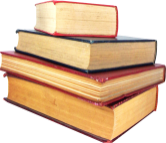 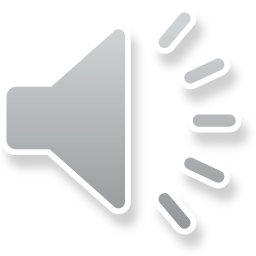 Школьная  библиотека – общественное пространство с зоной для совместной работы, медиатекой и базой знаний для учеников и педагогов.
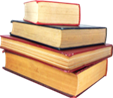 Графическая модель ШИБЦ:
Трансформация и расширение базисных функций
Физические носители:

Печатные издания
Диски
Аудио-видеокассеты
Зоны обслуживания, внутренний интерьер
Прилегающие территории и другое

Реальное пространство школьной библиотеки
+
Электронные носители:

Е-библиотеки
Социальные сети
Веб-сайты
ЭФУ
ЛитРес: школа
Электронное образование

Виртуальное пространство школьной библиотеки
Обеспечивающая
Образовательная
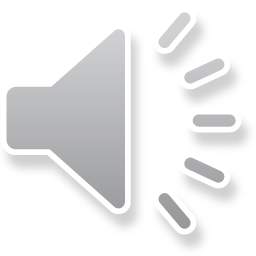 Информационная
Культурно-досуговая
Воспитательная
+
Методическая
+
Школьный информационно-библиотечный центр
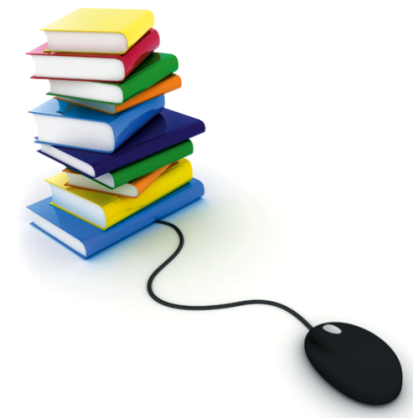 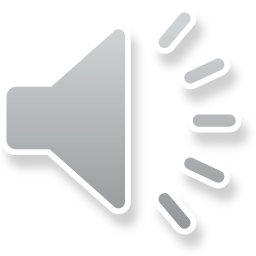 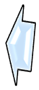 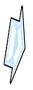 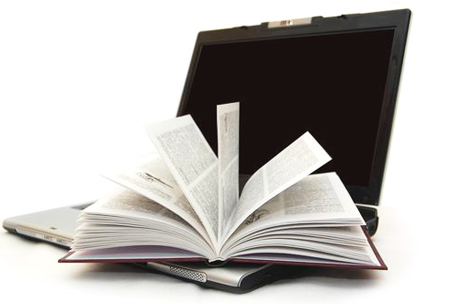 2 флипчарта
1 проекционный экран
Пространственно-обособленные зоны ШИБЦ
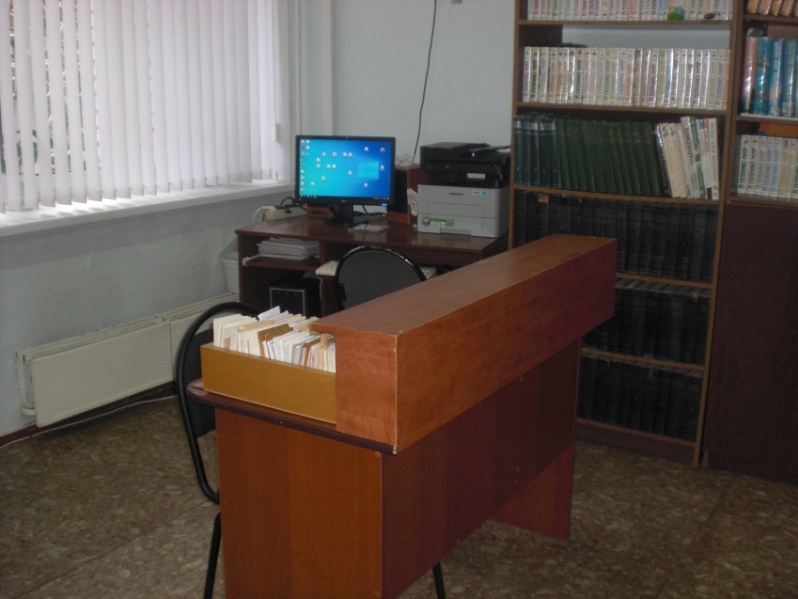 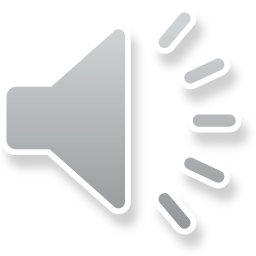 Зона для самостоятельной работы с ресурсами на различных типах носителей (читальный зал)
Зона получения информационных ресурсов во временное пользование (абонемент)
Пространственно-обособленные зоны ШИБЦ
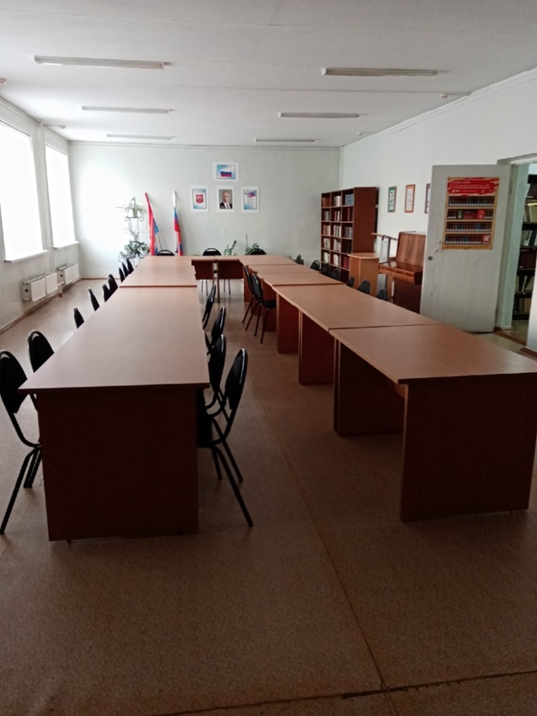 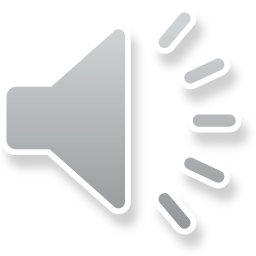 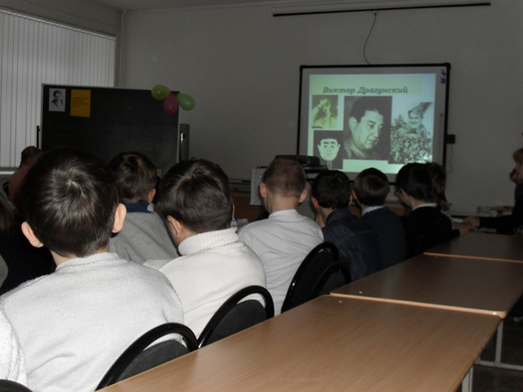 Лекционная зона (зона коллективной работы):
Презентационная зона: пространство для экспозиций и выставок
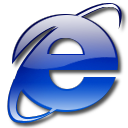 Зона доступа к сети Интернет:
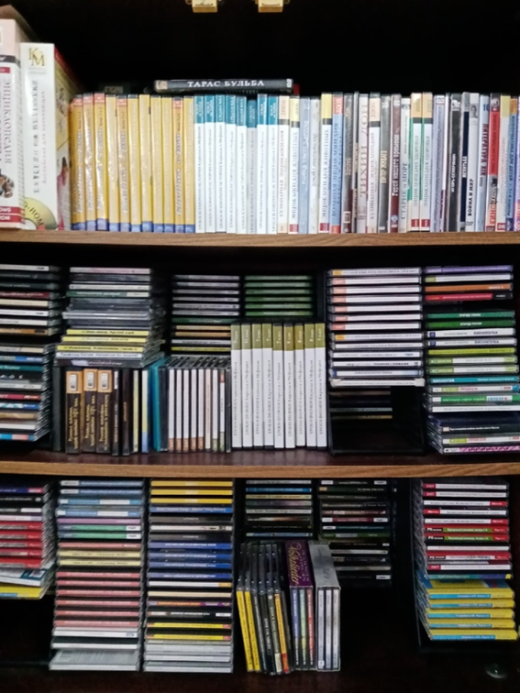 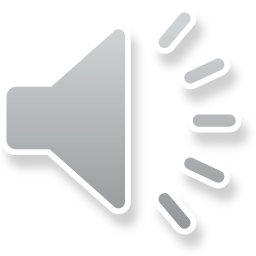 Фонд электронных ресурсов: 672 экз.
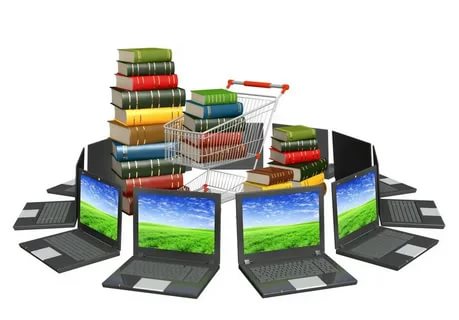 Электронные (виртуальные) книжные выставки – новый вид информационного обслуживания пользователей
Публичная демонстрация в сети Интернет с помощью средств веб-технологий, виртуальных образов,
специально подобранных и систематизированных
произведений печати и других носителей информации,
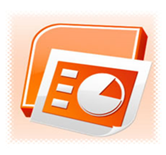 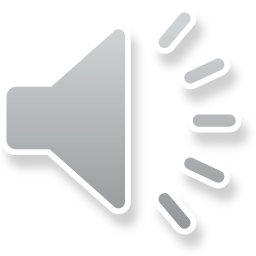 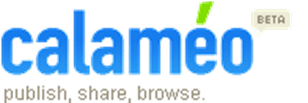 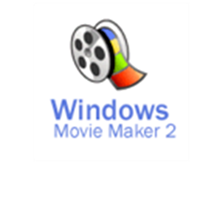 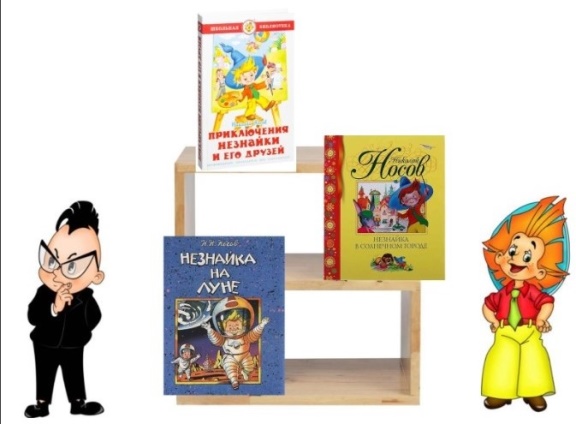 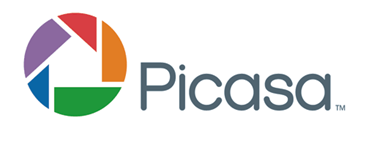 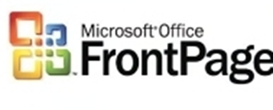 https://ru.calameo.com/books/005788852766dbdd3bd37
Взаимодействие с электронными библиотеками
Учащиеся получают бесплатный доступ к электронным книгам школьной программы и современной литературы разных жанров.
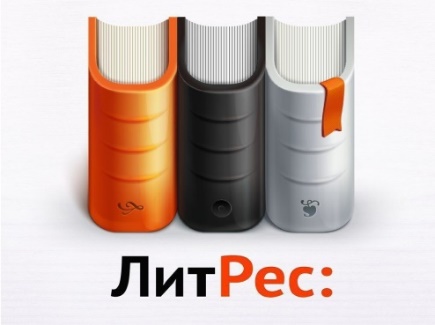 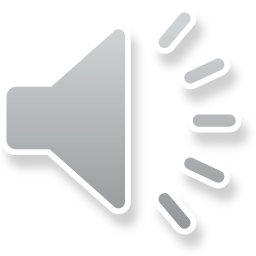 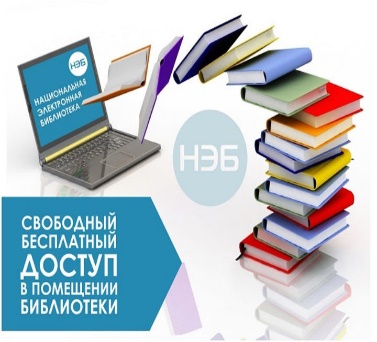 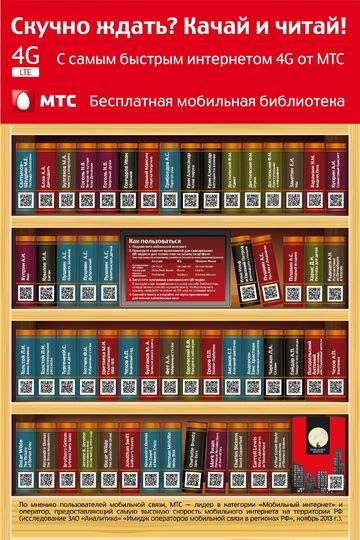 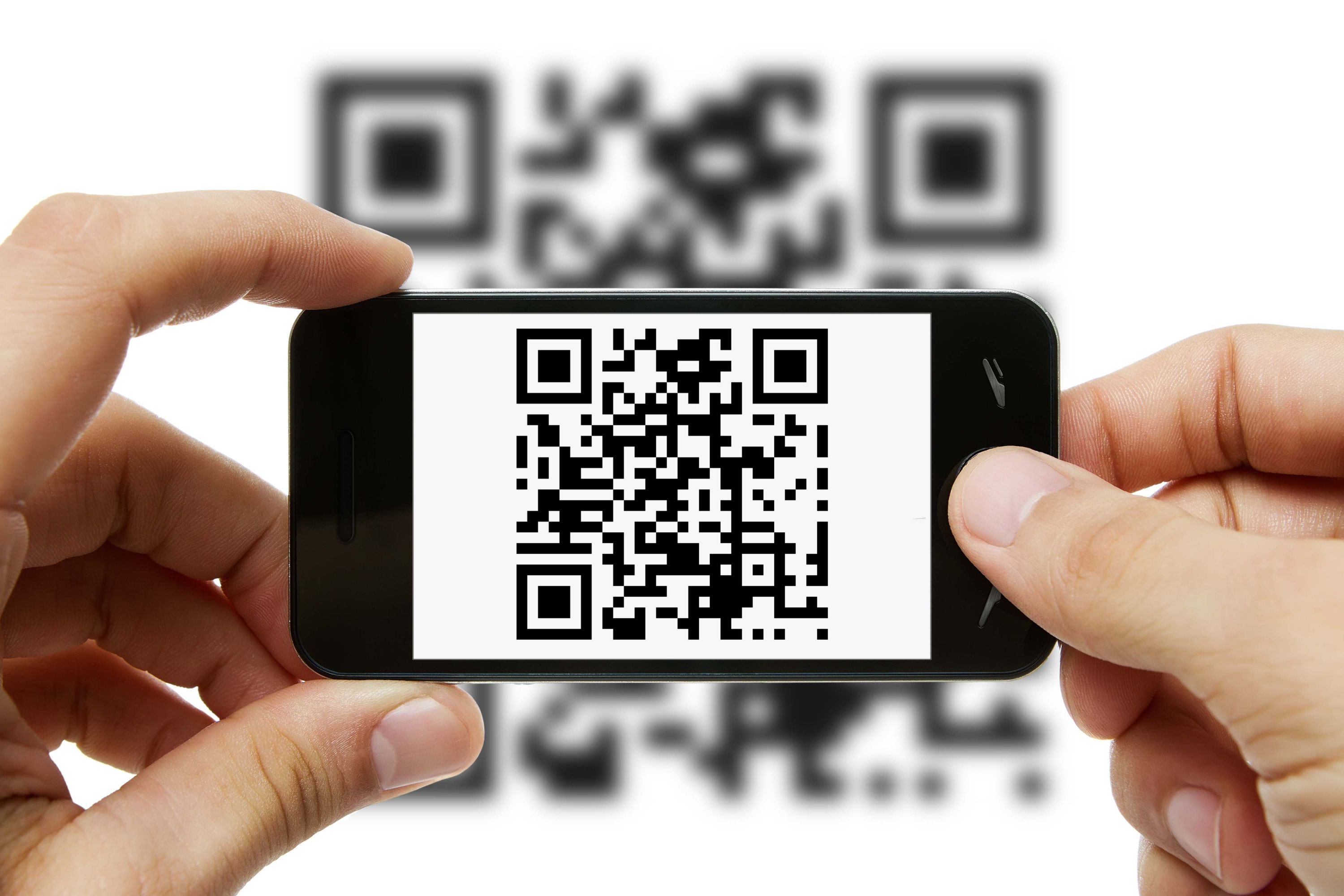 Мобильная библиотека
«Переверни своё представление о библиотеке!»
«Современные информационные технологии – не самоцель, а орудие библиотекаря, которое позволит ему выполнять свою работу лучше, эффективнее»
                                                                                         Б.Лэнг
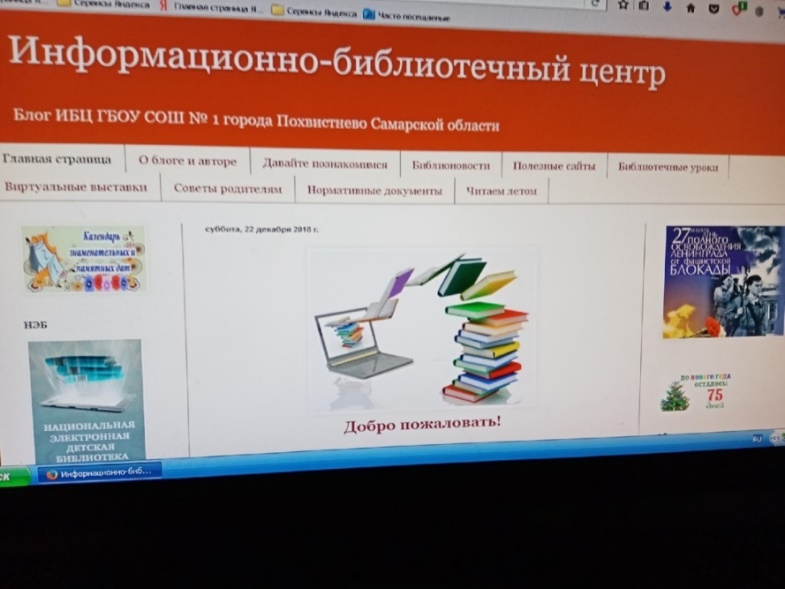 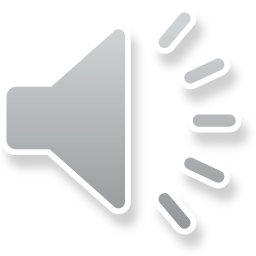 Организация сетевого взаимодействия
диалог педагога, ученика, библиотекаря, родителя
[Speaker Notes: .]
Спасибо за внимание!
Кулькова Татьяна Михайловна, 
педагог-библиотекарь ГБОУ СОШ № 1 города Похвистнево Самарской области,
89377525810, (884656)22373,
Tkulkowa@mail.ru

2020 г.
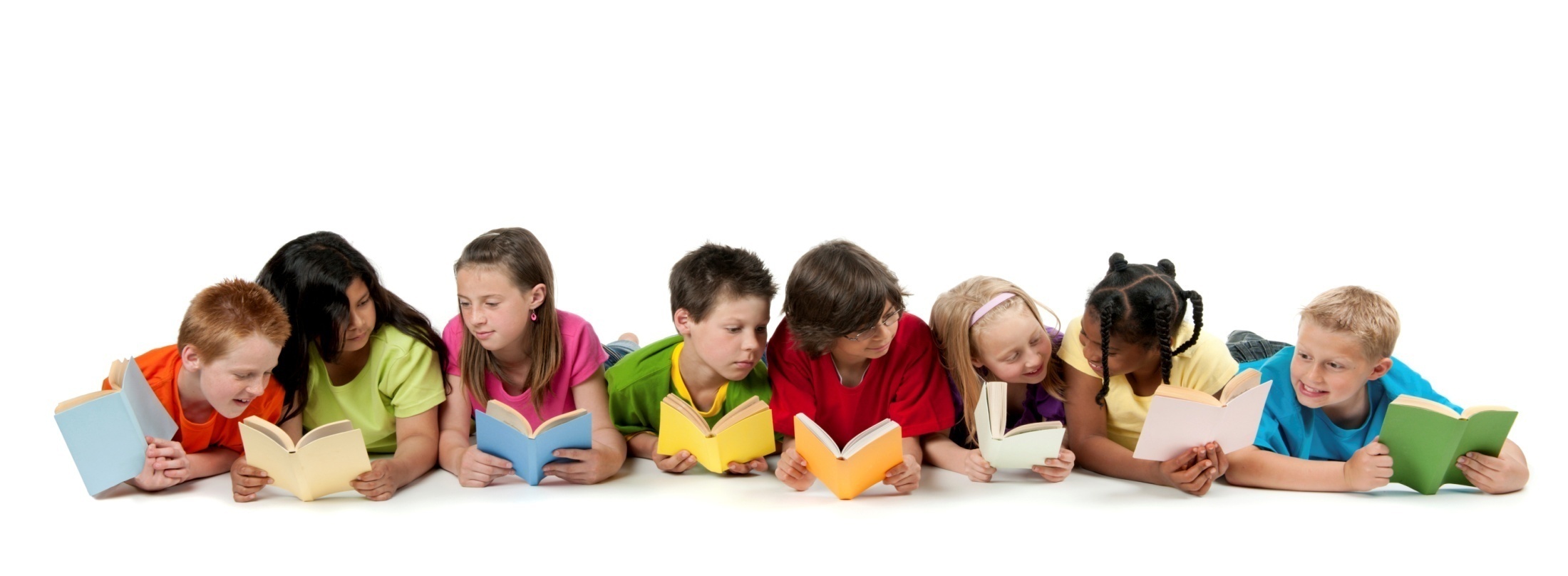 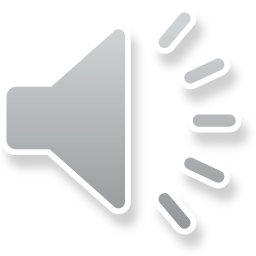